KEGA 3/7226/09 Využitie nových technológií (E-learning, Web testing) vo výučbe paleontológie.
Čo je geológia aa ako sa uplatním?
Natália Hudáčková, Roman Aubrecht,
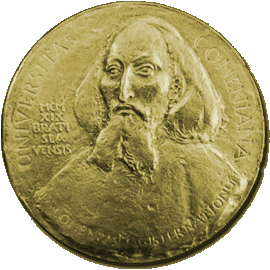 Comenius University, Faculty of Natural Sciences, Bratislava
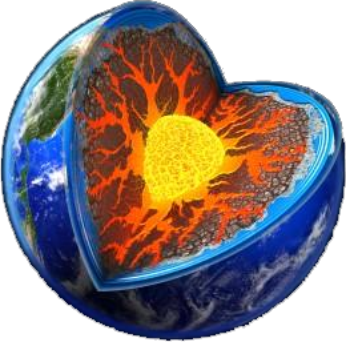 Biológia
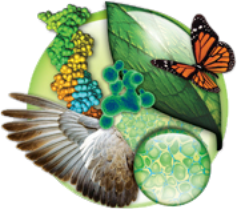 Geológia
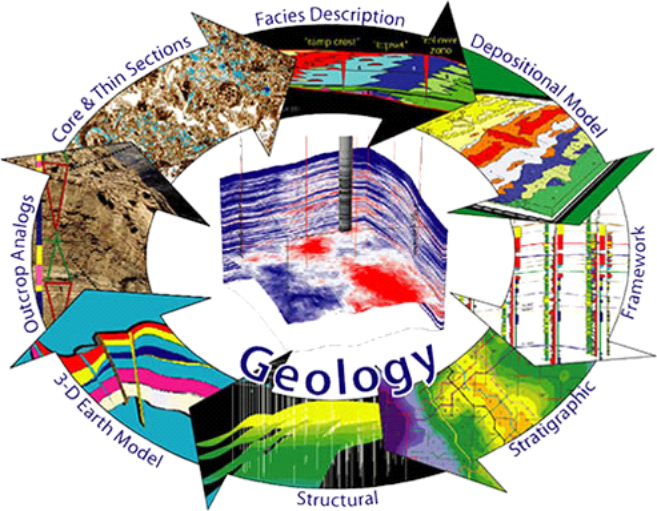 Geografia
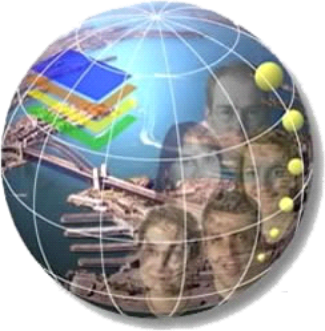 Geológia je najkomplexnejšou vedou
zbiera a syntetizuje poznatky všetkých základných prírodných vied
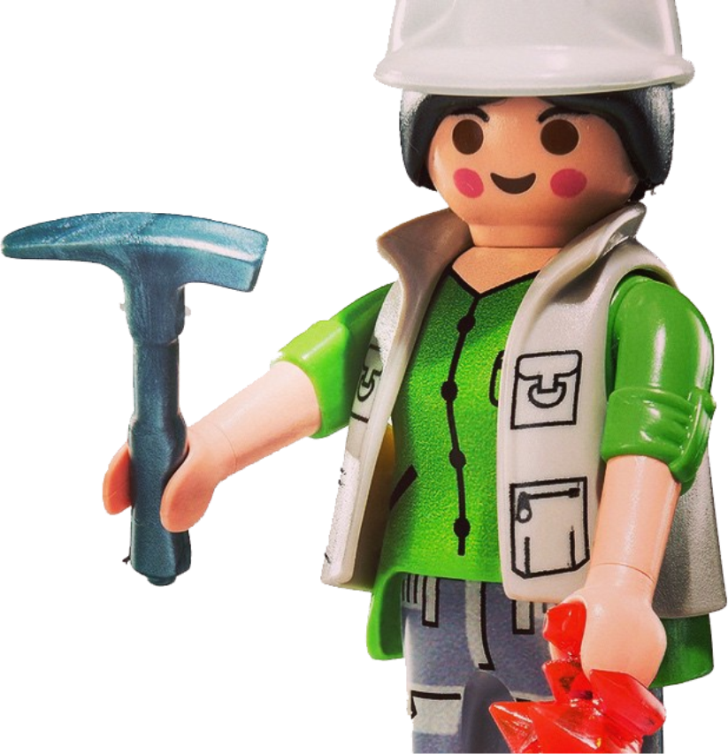 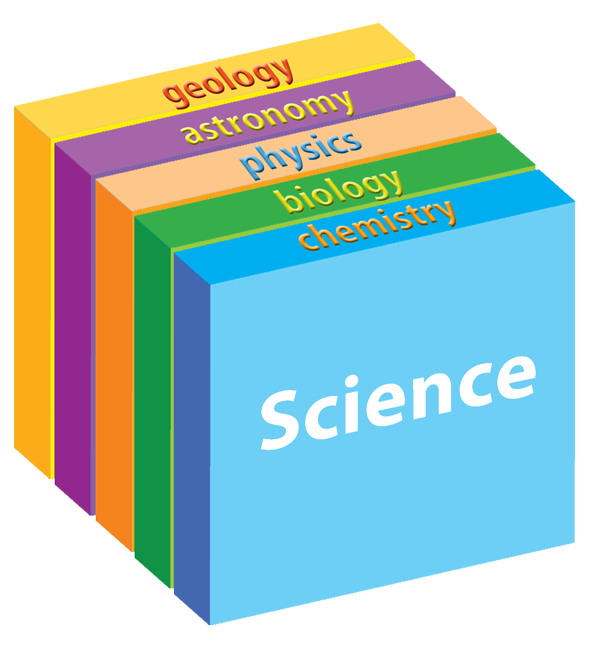 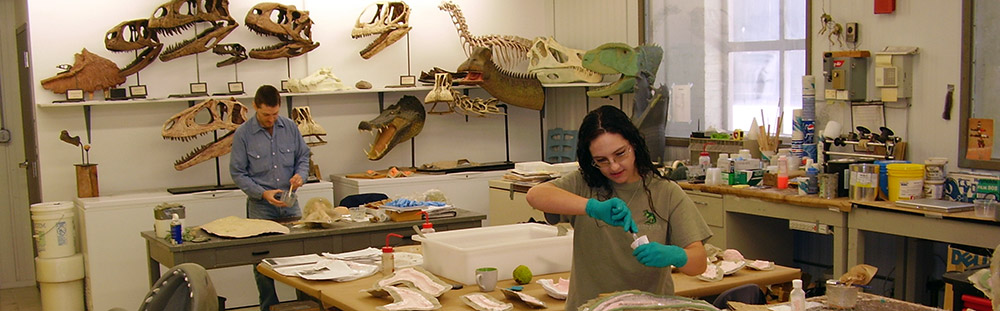 Zaujímate sa o tajomstvá pravekého života?
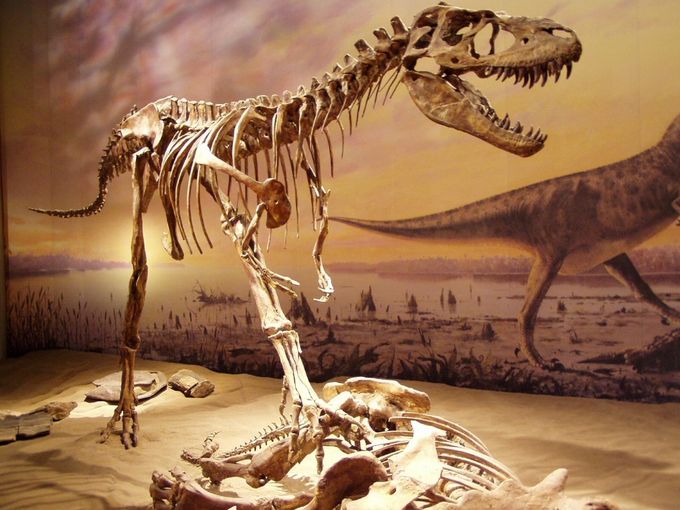 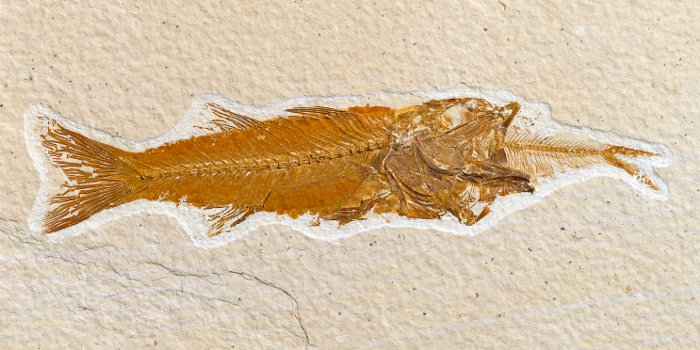 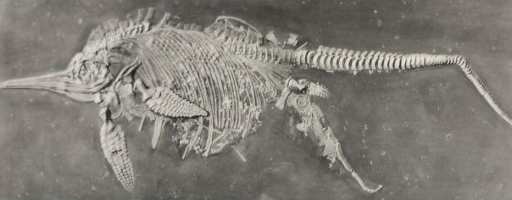 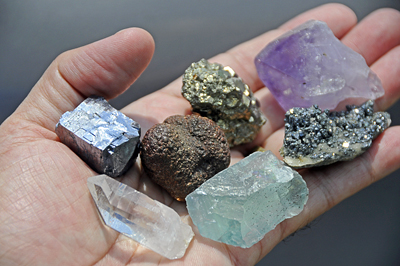 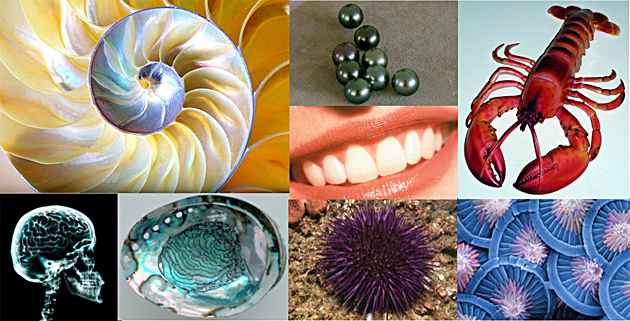 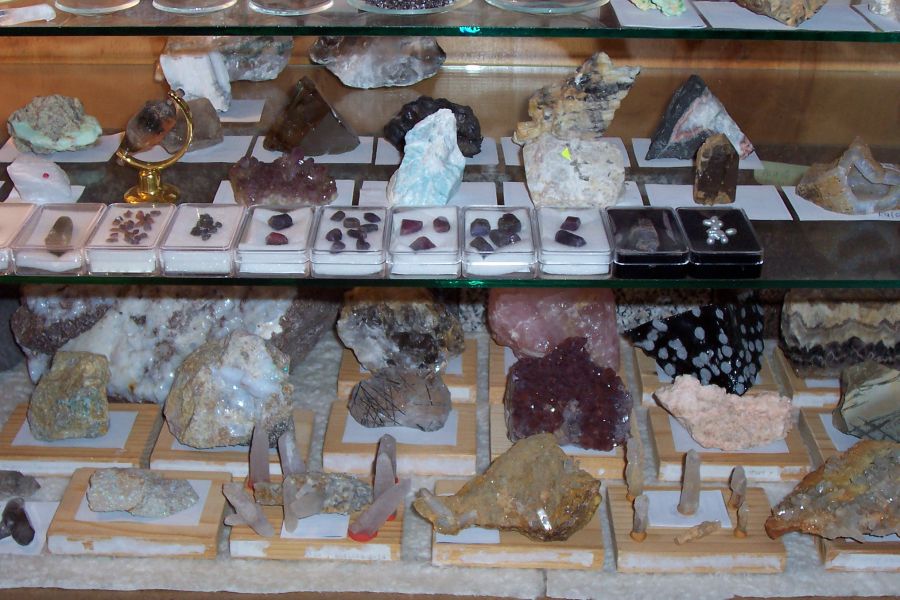 Zaujímate sa o minerály a horniny?
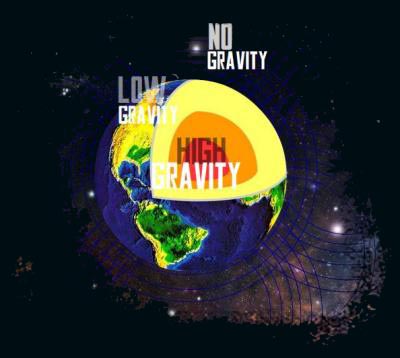 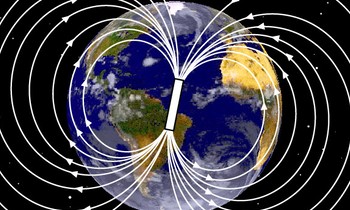 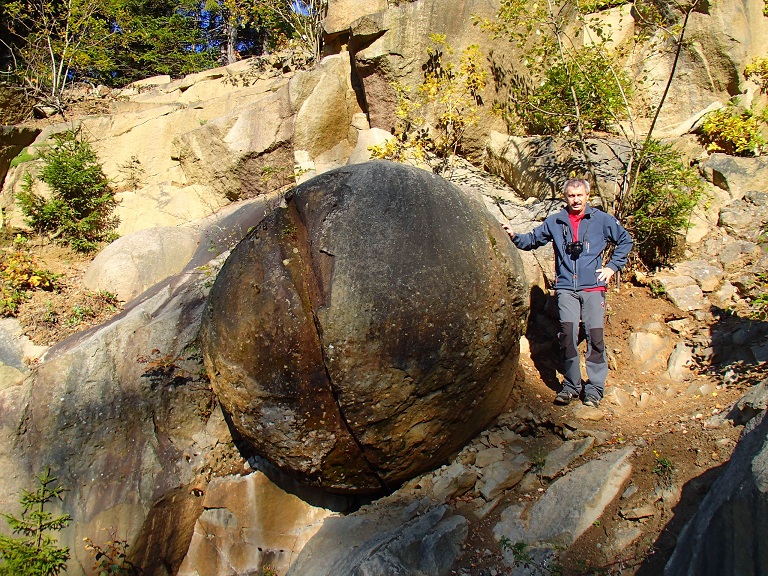 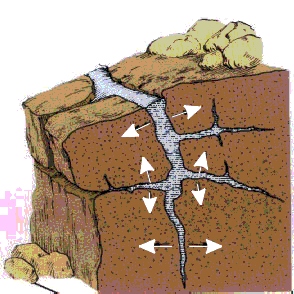 Zaujímate sa o fyziku?
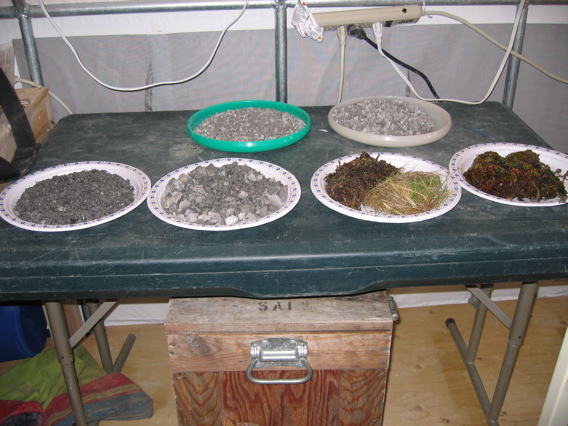 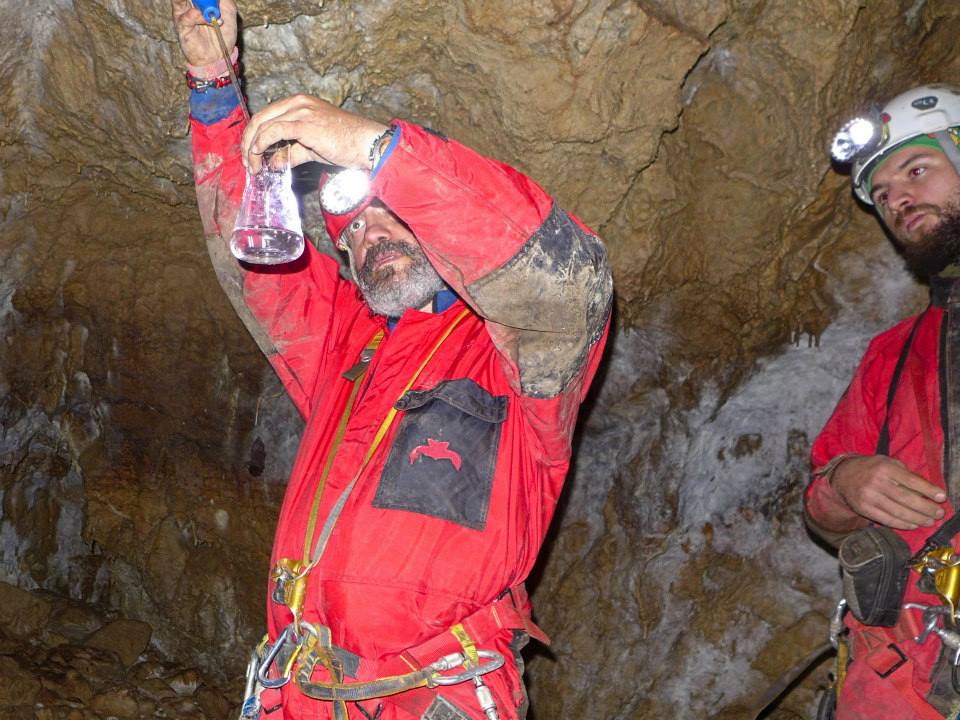 Alebo o chémiu?
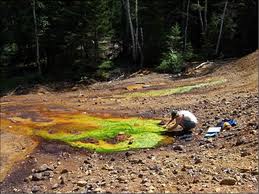 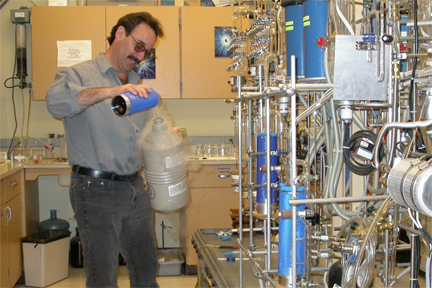 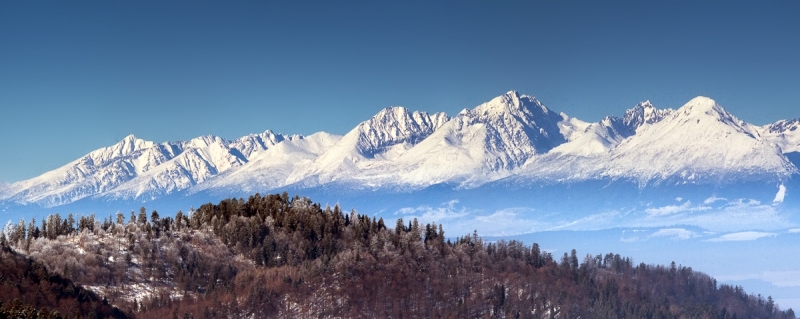 Fascinujú vás hory?
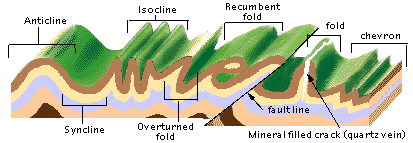 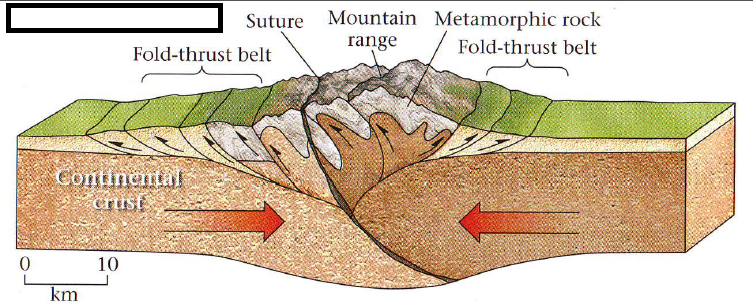 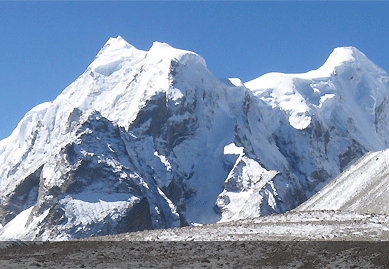 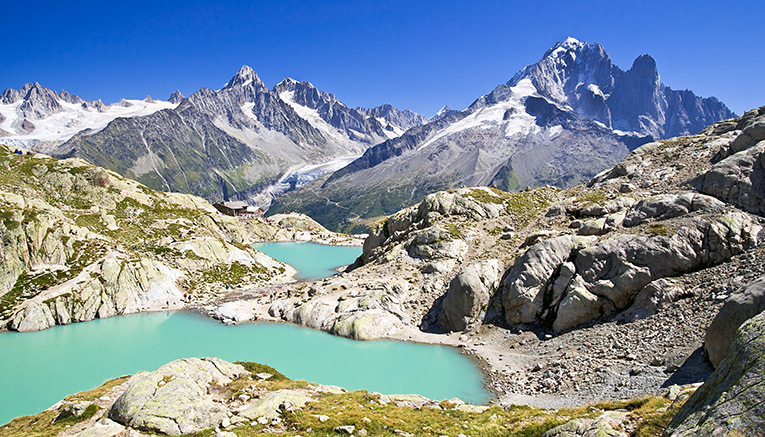 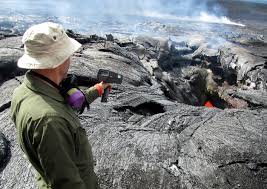 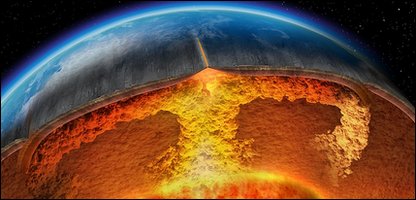 Očarovali vás sopky?
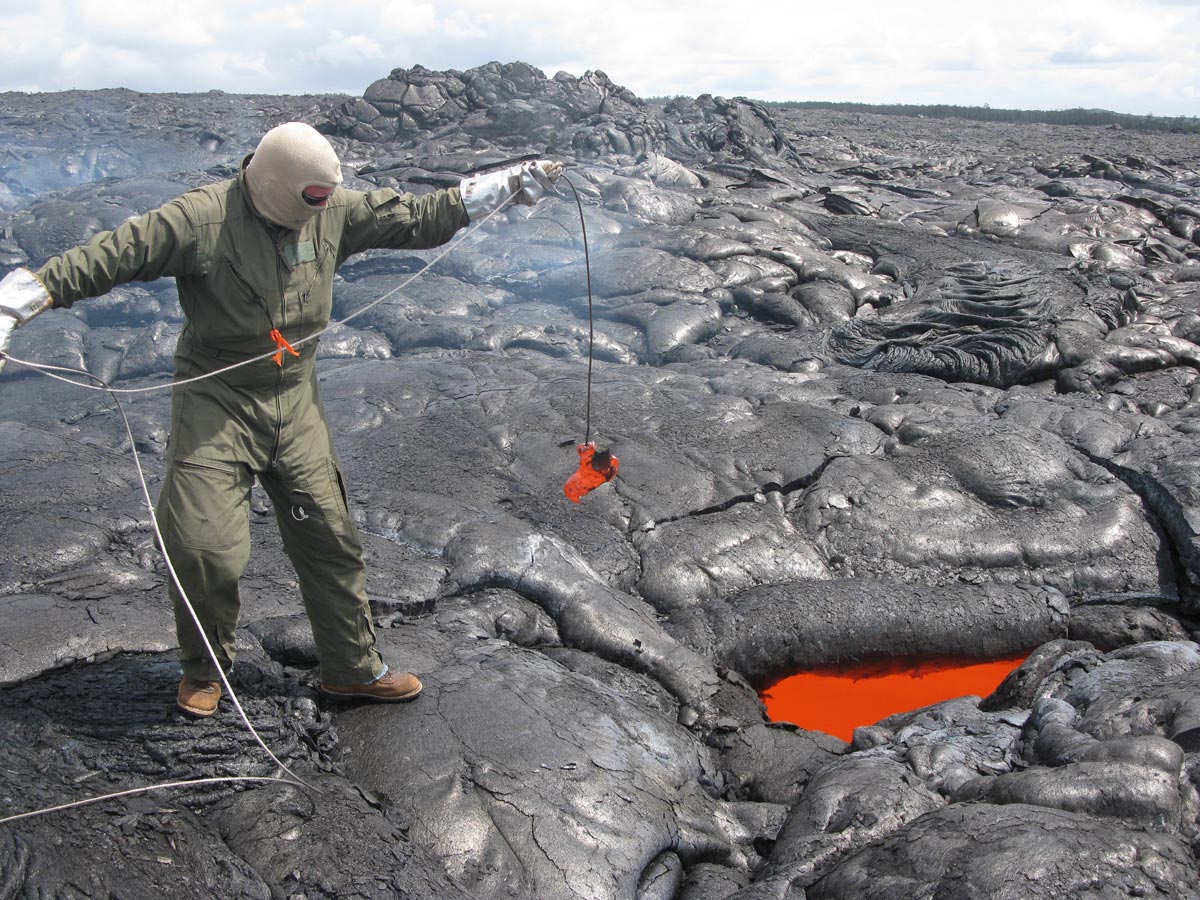 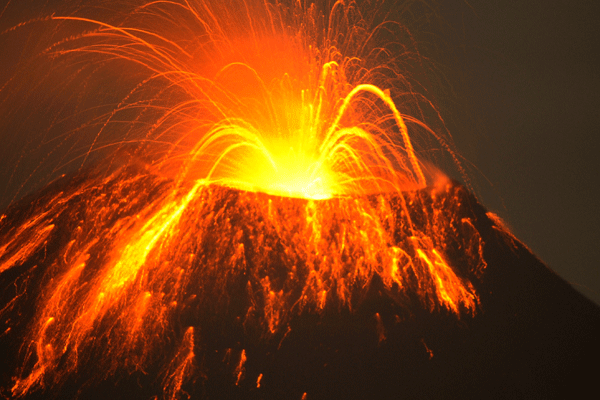 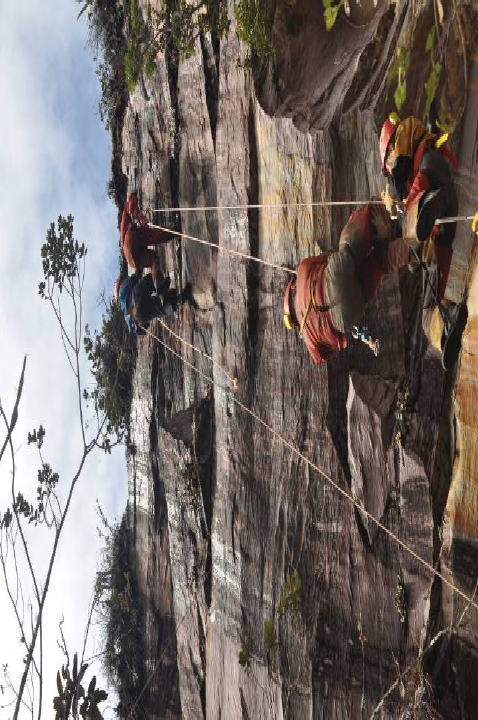 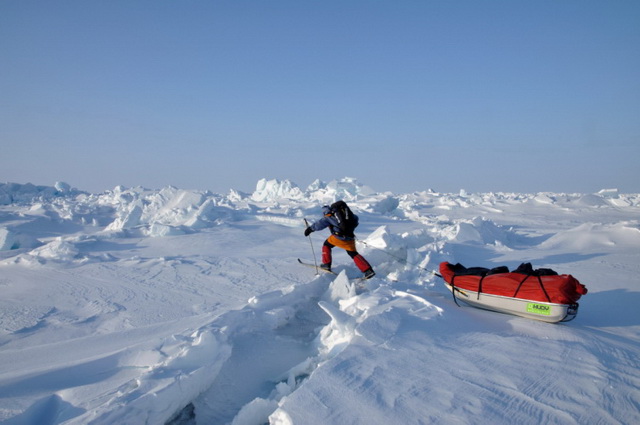 Priťahuje vás adrenalínový šport?
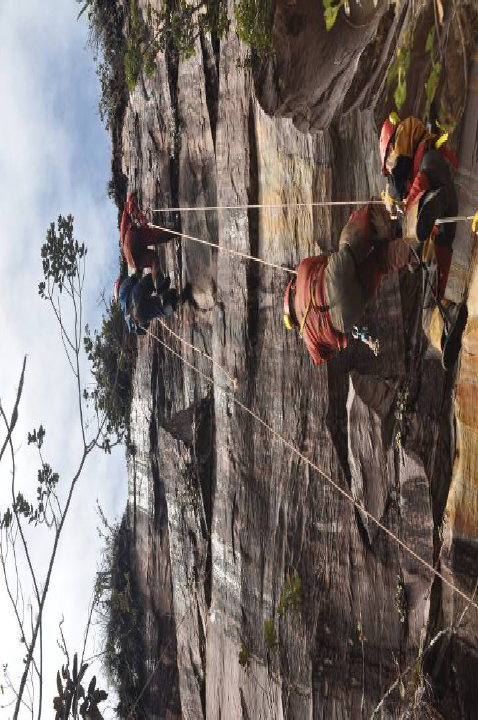 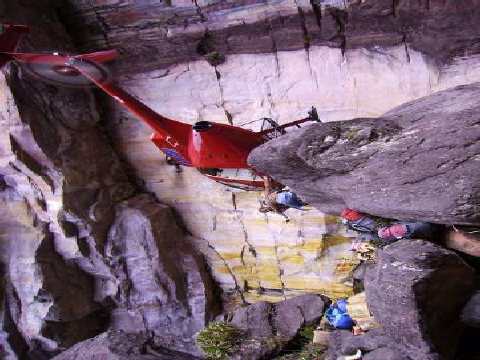 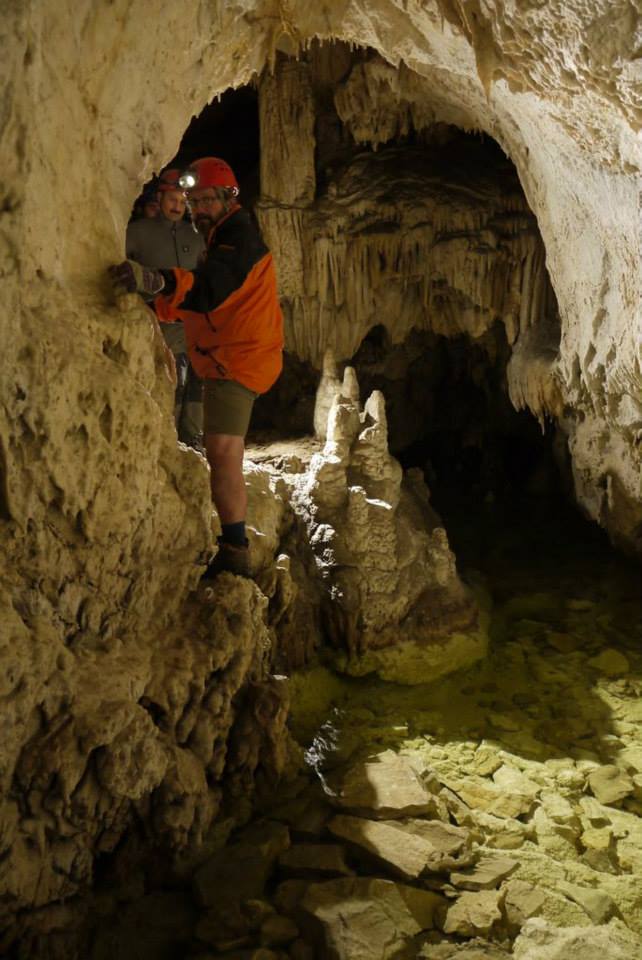 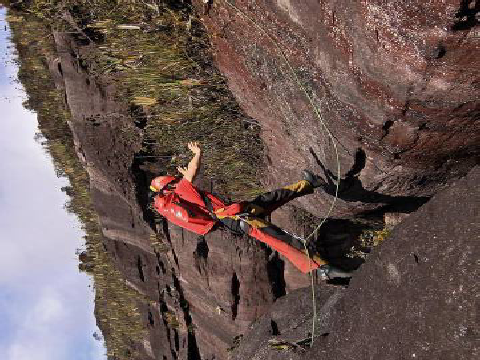 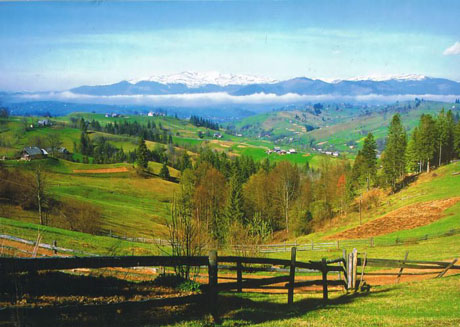 Ukrajina 2000 - 2013
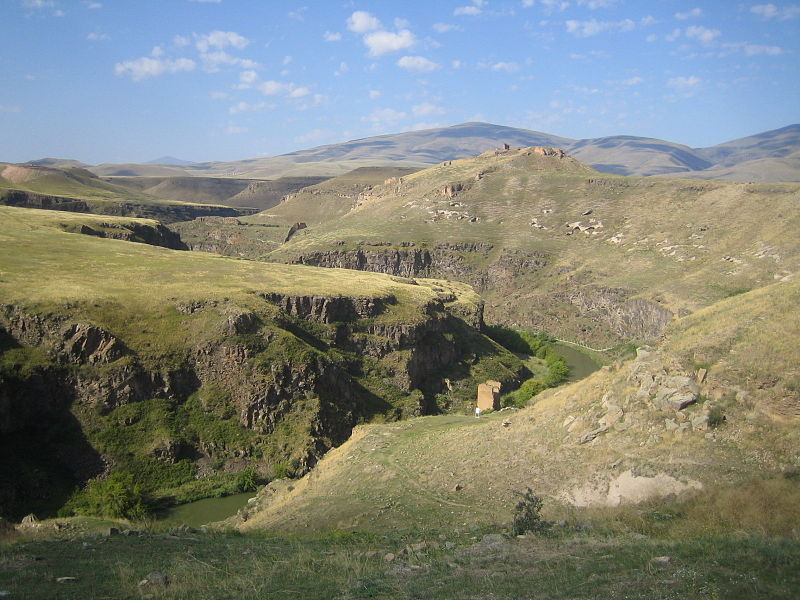 Turecko 2009 - 2013
Dá sa vidieť s geológiou svet?
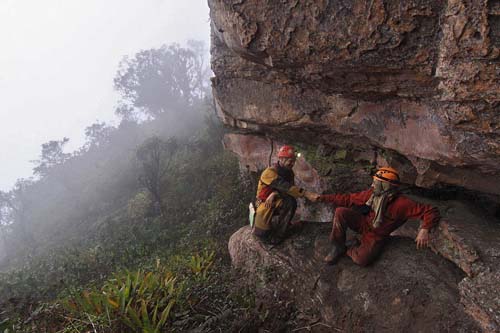 Venezuela Tepui 2009
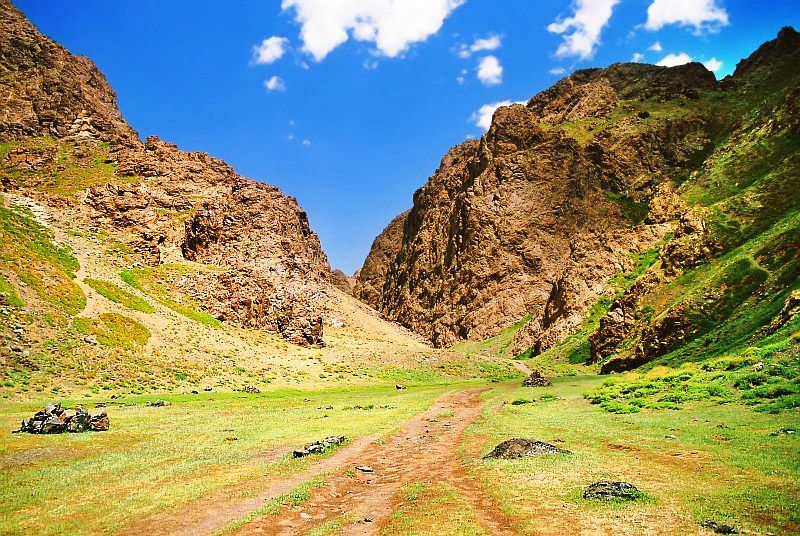 Mongolsko 2003 - 2004
NIE LEN SVET
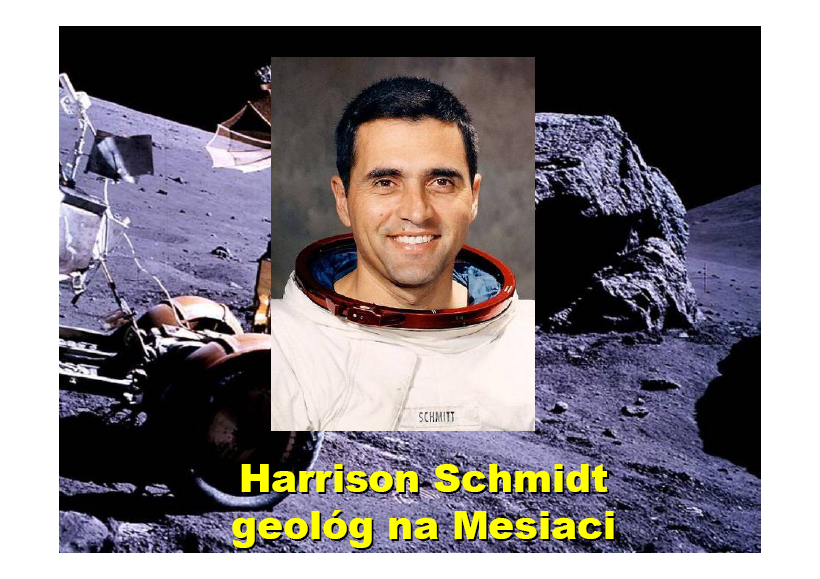 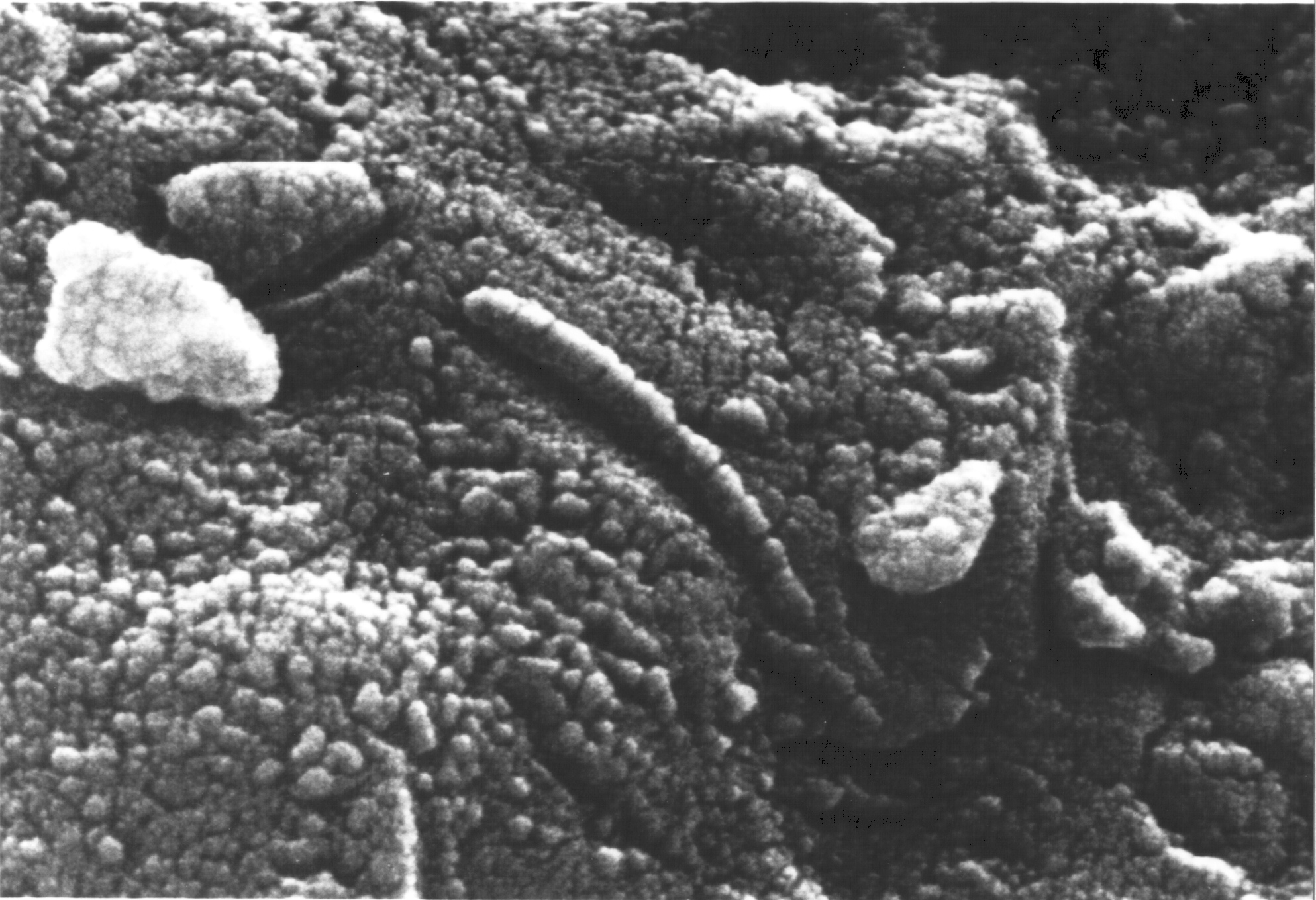 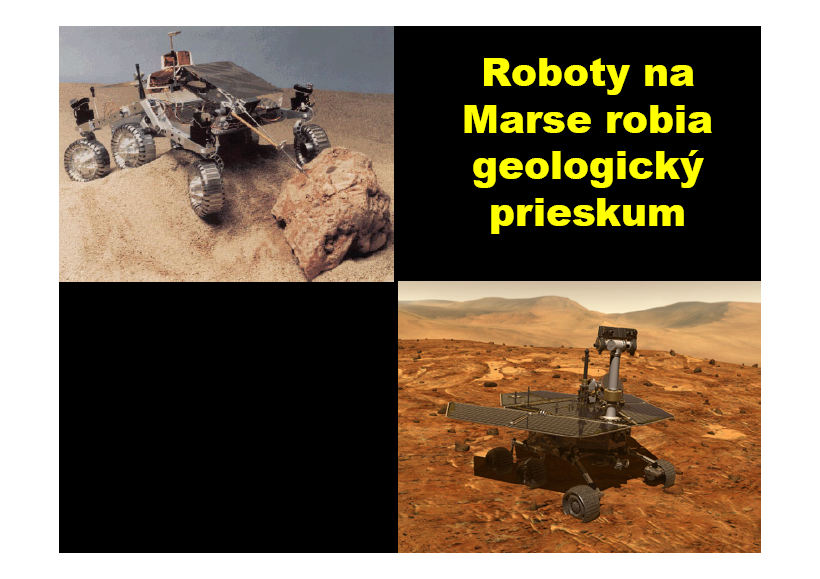 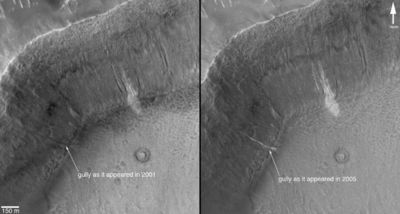 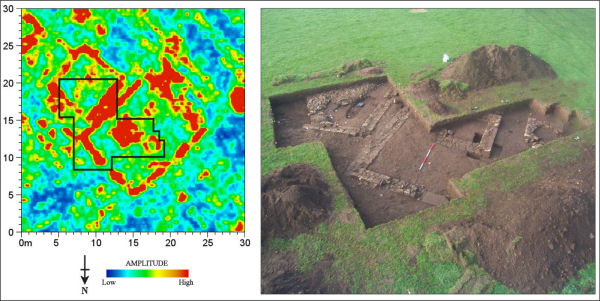 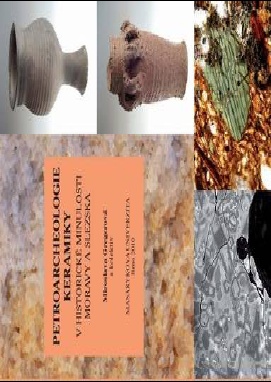 Geológovia a paleontológovia v archeológii

Alebo aj v kriminalistike
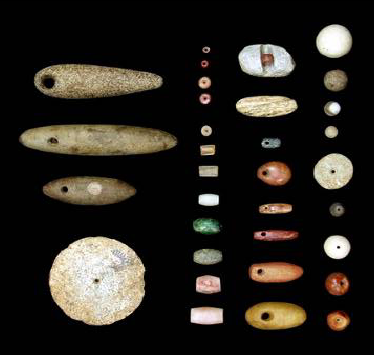 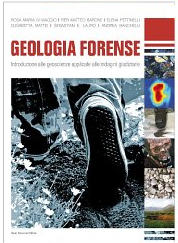 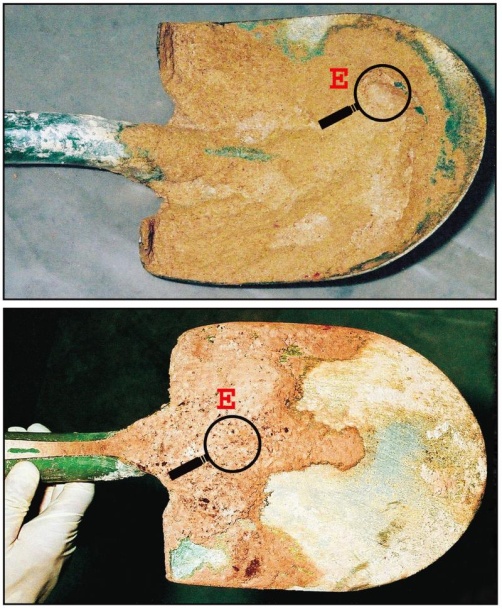 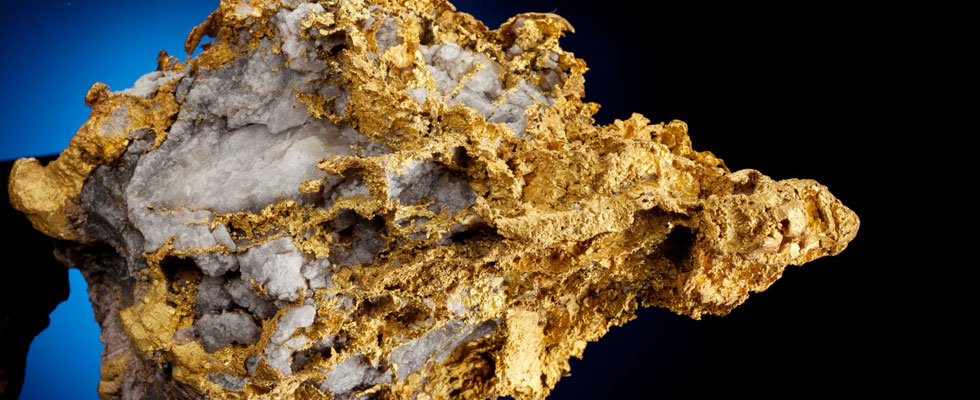 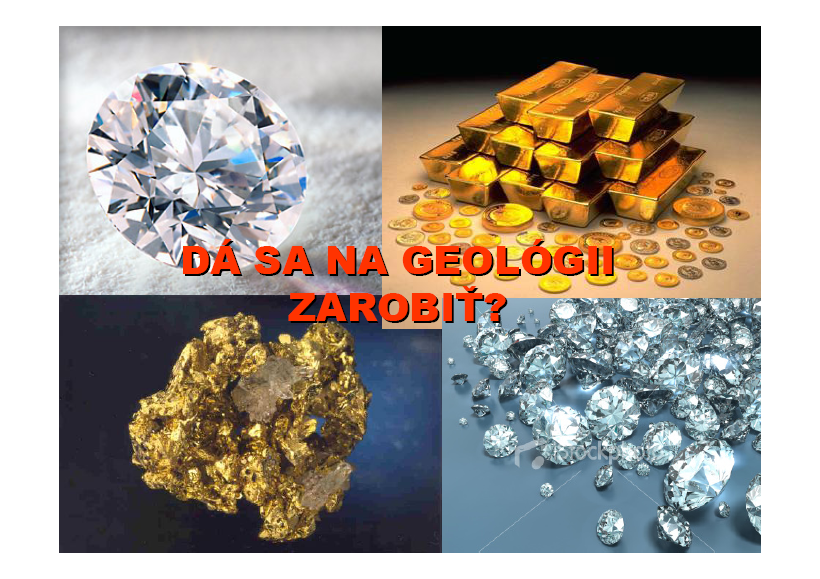 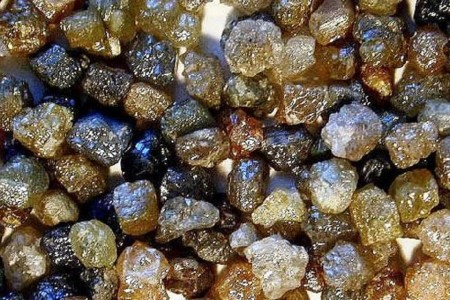 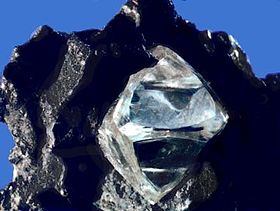 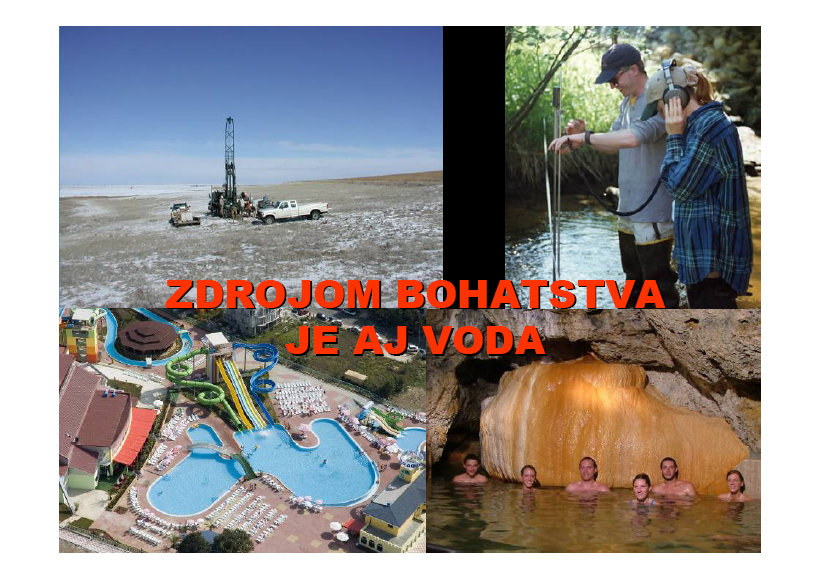 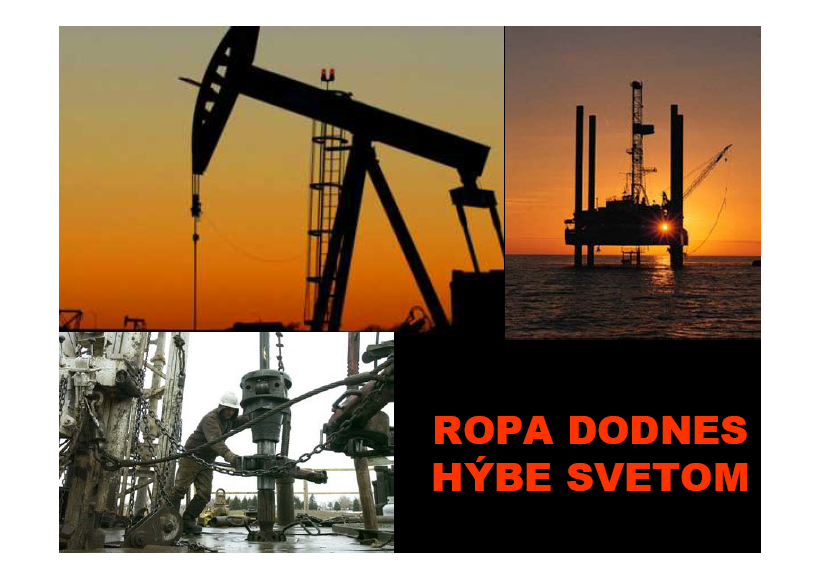 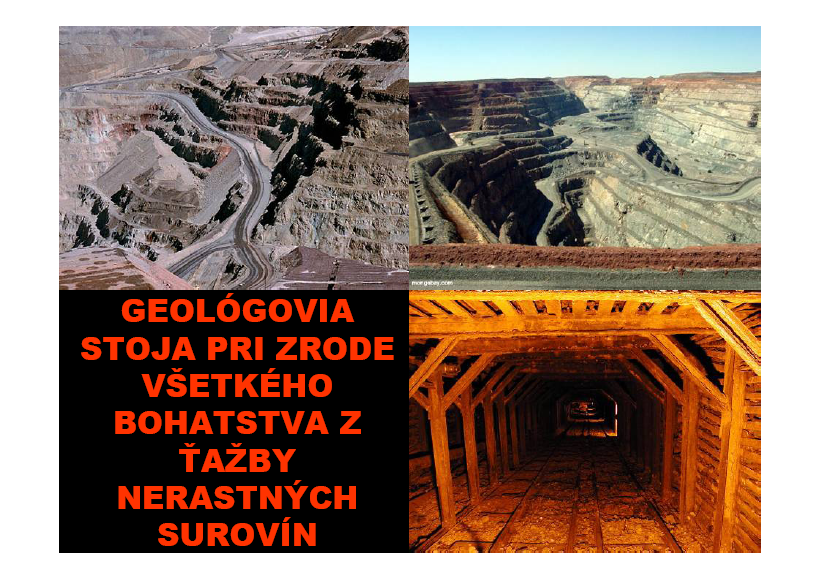 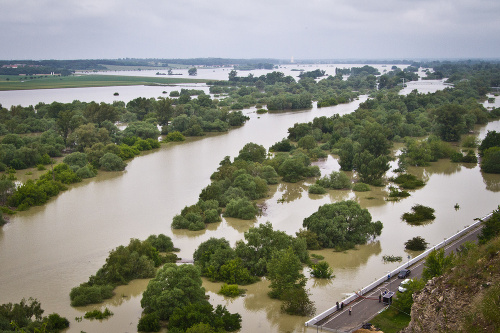 GEOHAZARDY
Záplavy
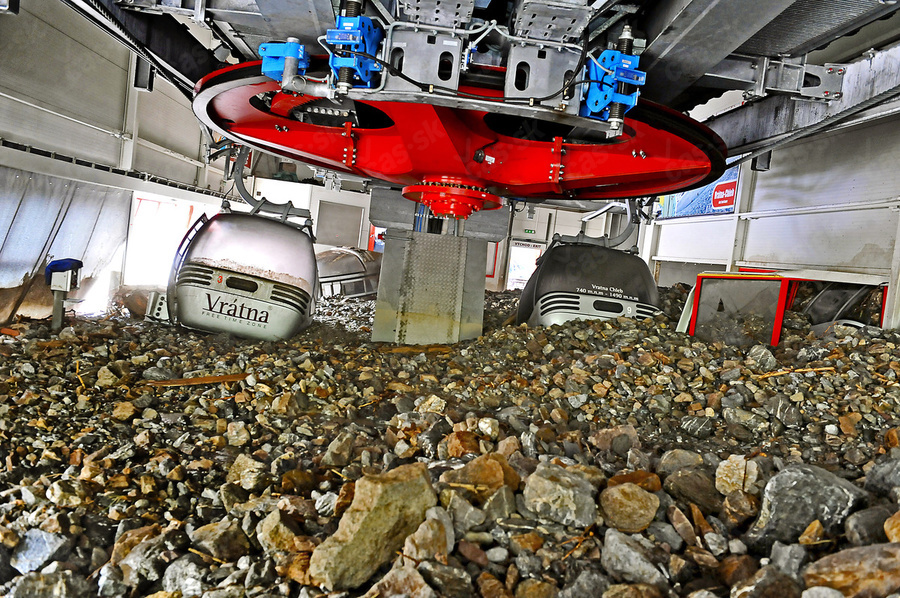 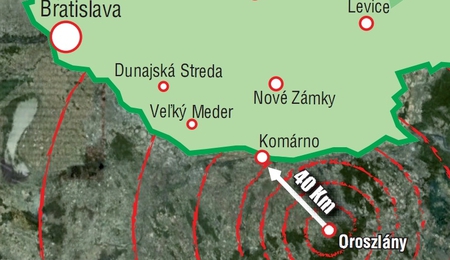 Zosuvy
Zemetrasenia
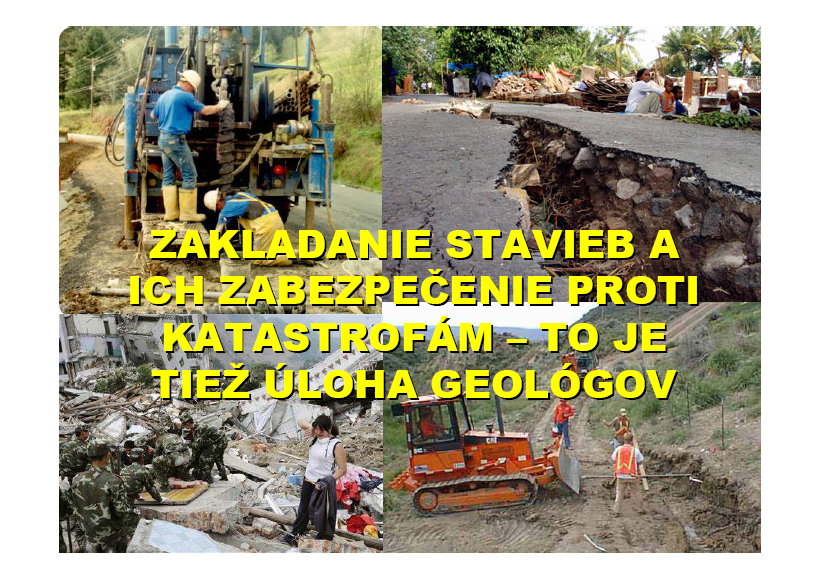 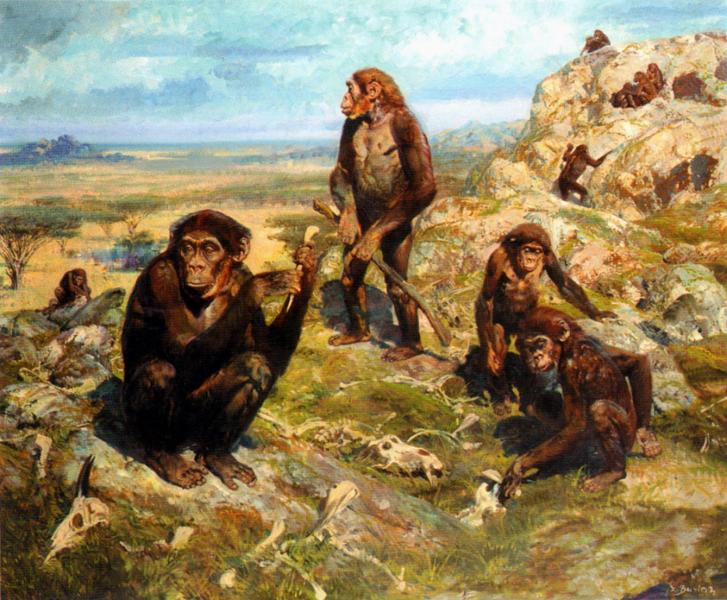 Alebo ste umelecky založení???
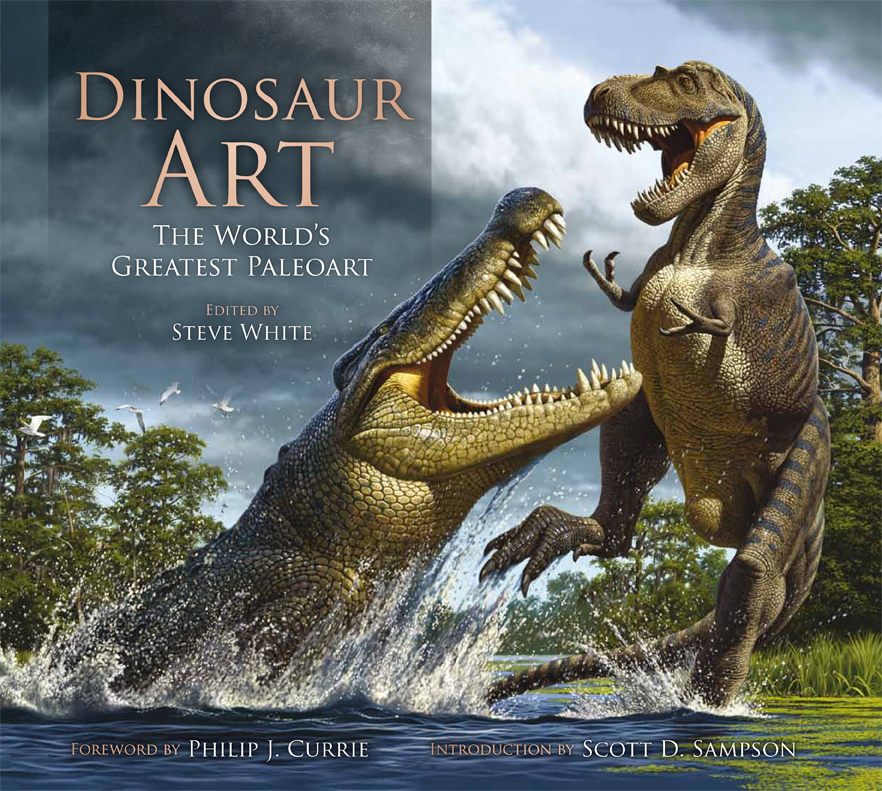 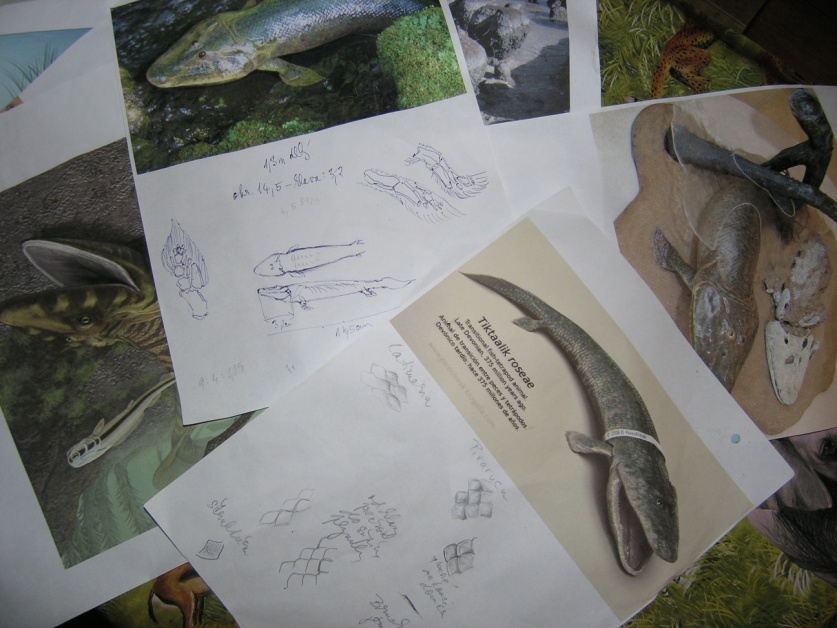 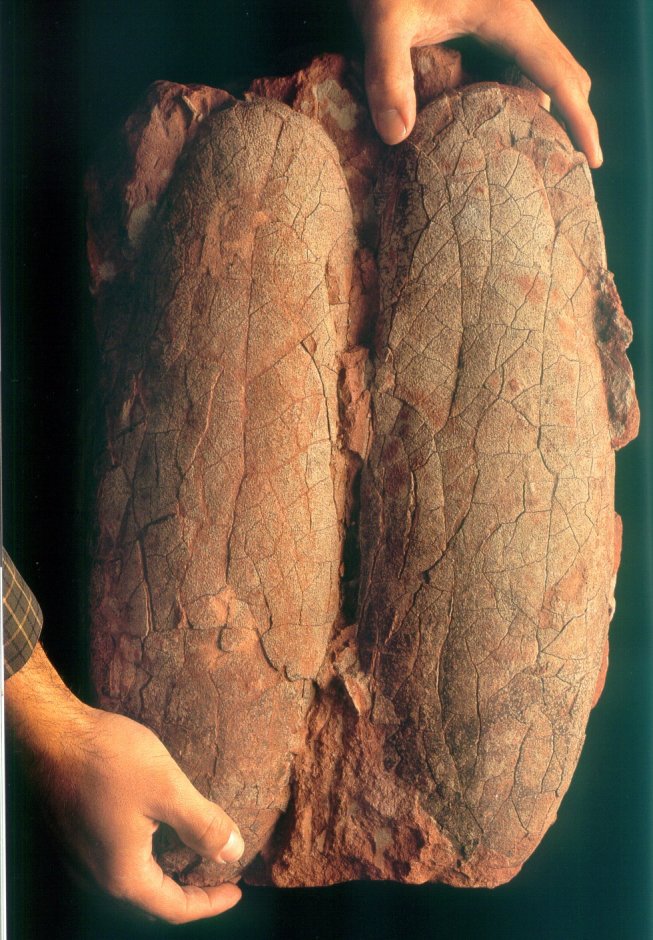 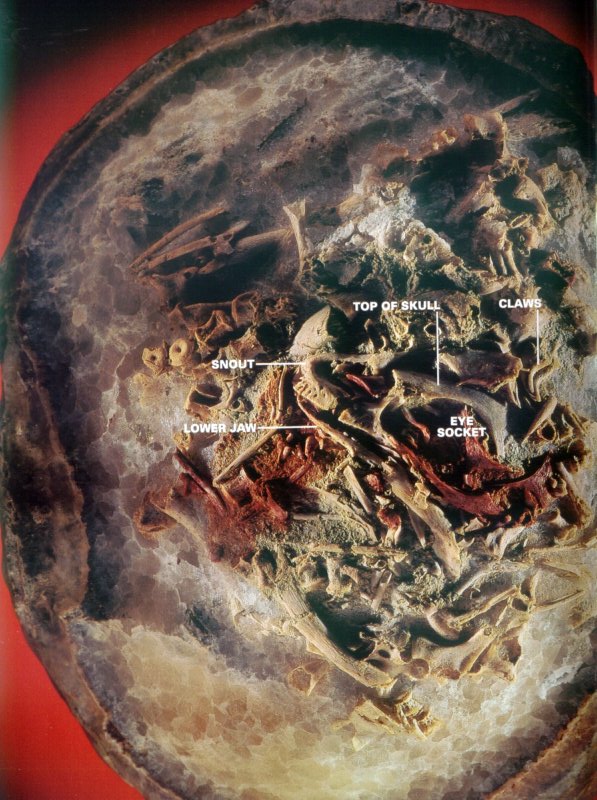 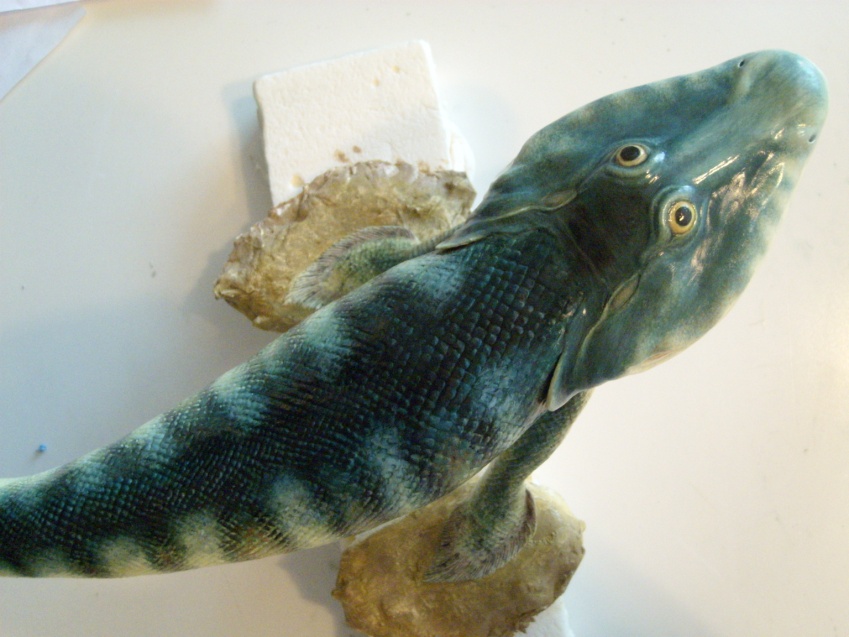 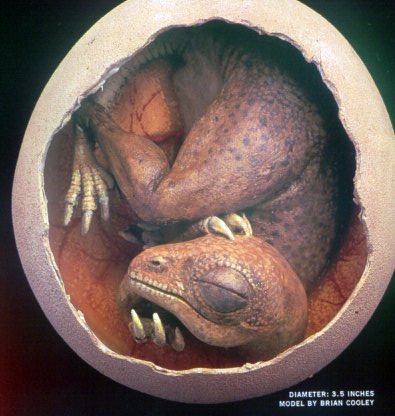 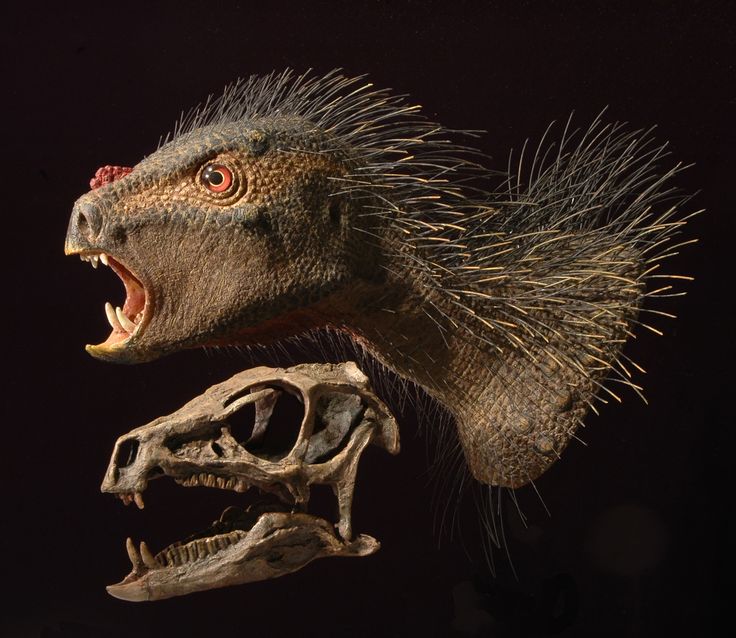 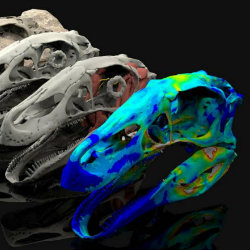 chémia
biológia
fyzika
geológia
matematika
geografia
Model – klimatický, 
                     evolučný ...
[Speaker Notes: Chyby v základnom výskume, nedostatky v poznaní spôsobia nasledovné chyby vo vytvorených modeloch a môžu spôsobiť náhodné, alebo vynútené chyby v interpretáciách modelov]
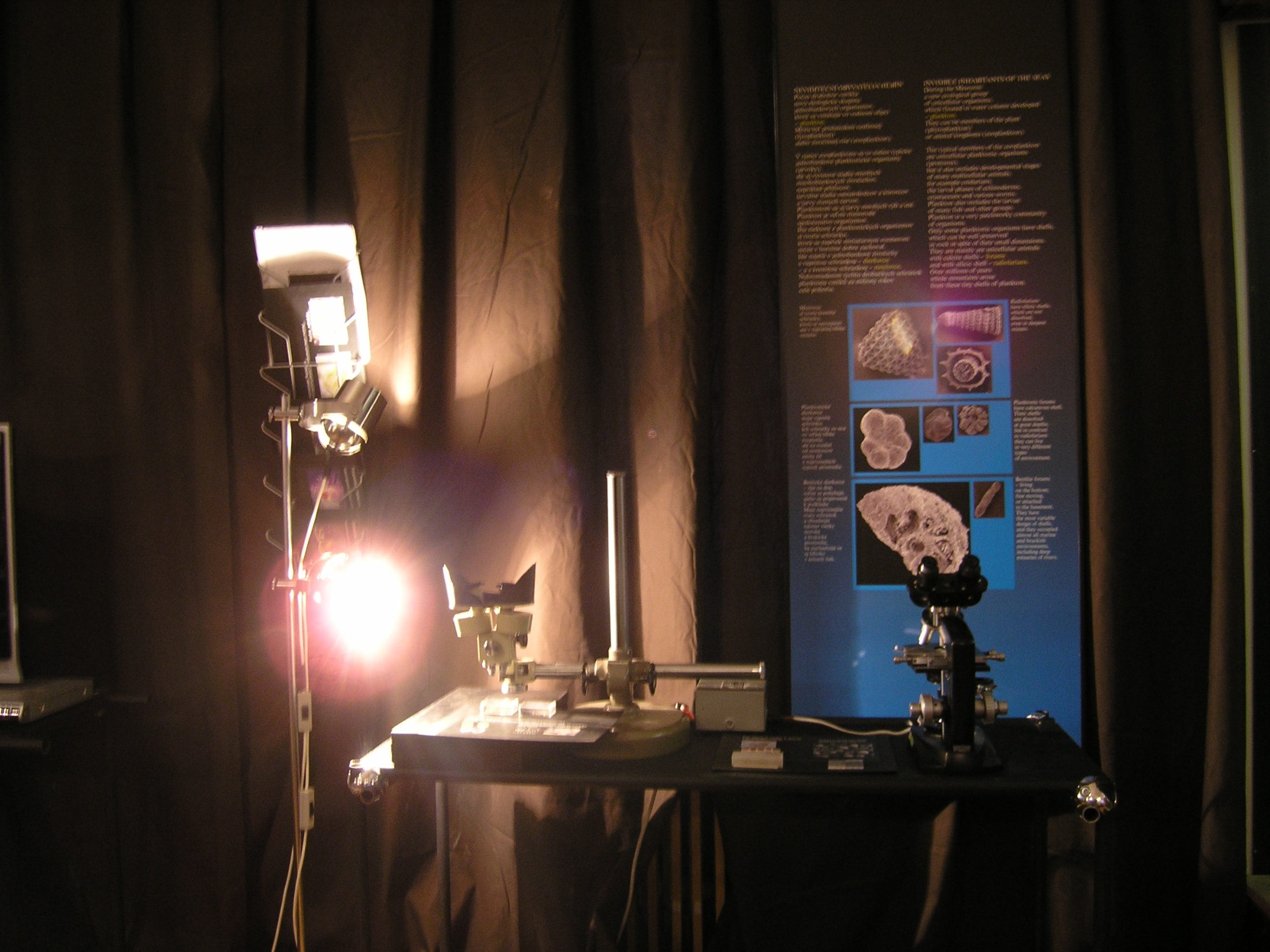 Čo je geológia
a ako sa uplatním
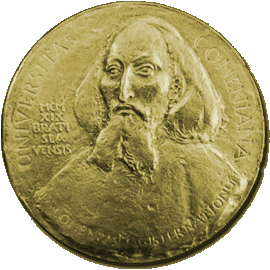 Comenius University, Faculty of Natural Sciences, Bratislava